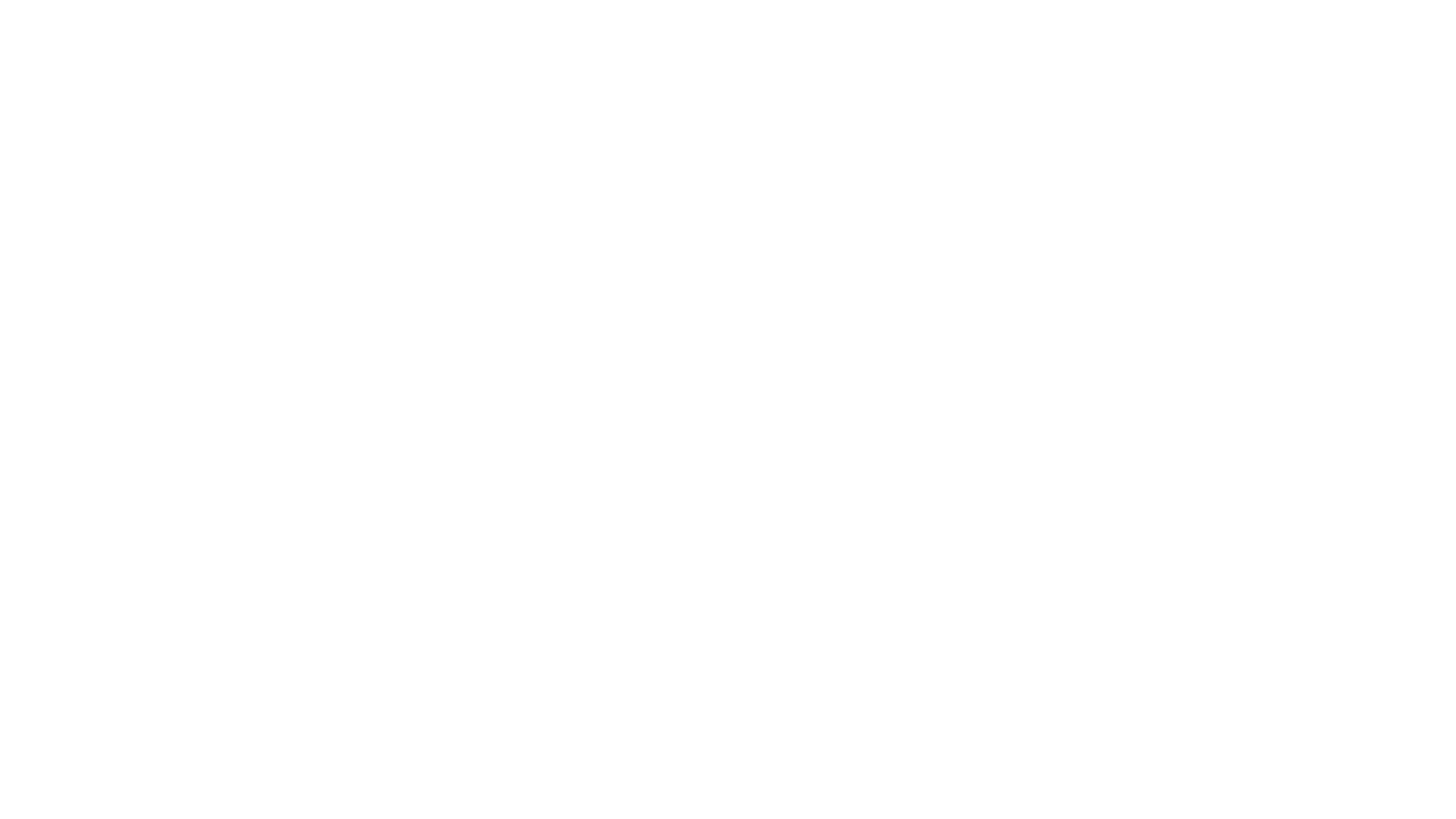 Recredenciamento Institucional

Departamento de Avaliação Institucional –     	DAI – Prodi – Reitoria
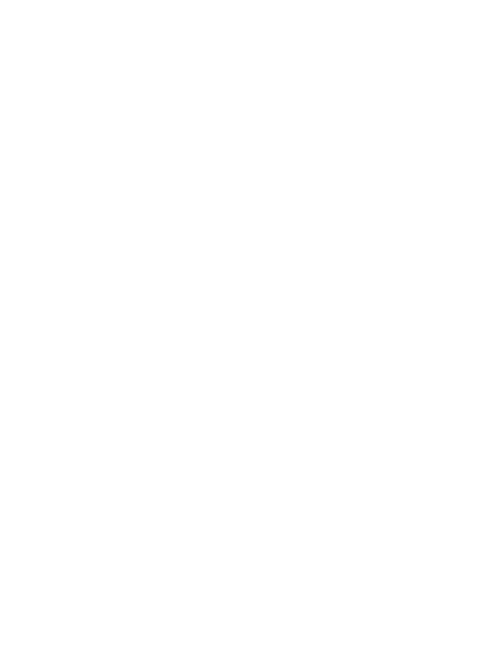 07/08/2024
RECREDENCIAMENTO INSTITUCIONAL
Etapas do Processo

Construção do FE 1

Aba Recredenciamento Institucional 

Guia do Recredenciamento Institucional

Relatório de Avaliação Recredenciamento Institucional (2015) e Relatório EaD (2016)
ETAPAS DO PROCESSO
FASE I – DESPACHO SANEADOR – FE1

FASE II – AVALIAÇÃO – FE2

FASE III - PARECER FINAL
CRONOGRAMA
CRONOGRAMA
CRONOGRAMA
FASE 1 - RECREDENCIAMENTO INSTITUCIONAL - ELABORAÇÃO FE 1
FASE 1 - RECREDENCIAMENTO INSTITUCIONAL - ELABORAÇÃO FE 1
FASE 1 - RECREDENCIAMENTO EAD - ELABORAÇÃO FE 1
FASE 1 - RECREDENCIAMENTO EAD - ELABORAÇÃO FE 1
ABA RECREDENCIAMENTO
https://ifrs.edu.br/desenvolvimento-institucional/avaliacao-institucional/recredenciamento-institucional/

Portarias das Comissões
Portaria IFRS 04/2024 – Recredenciamento  Institucional
Portaria IFRS 564/2024 – Recredenciamento EaD
 
Manuais
Guia de Recredenciamento Institucional
 
Reuniões
Reunião 09/07/2024
RELATÓRIOS AVALIAÇÃO
RELATÓRIO RECREDENCIAMENTO INSTITUCIONAL – 2015

Conceito: 4
RELATÓRIOS AVALIAÇÃO
RELATÓRIO RECREDENCIAMENTO INSTITUCIONAL – 2015
RELATÓRIOS AVALIAÇÃO
RELATÓRIO RECREDENCIAMENTO EAD – 2016

Conceito: 4
RELATÓRIOS AVALIAÇÃO
RELATÓRIO RECREDENCIAMENTO EAD – 2016

Conceito: 4
CRONOGRAMA DE REUNIÕES
04 de setembro
02 de outubro
06 de novembro
04 de dezembro
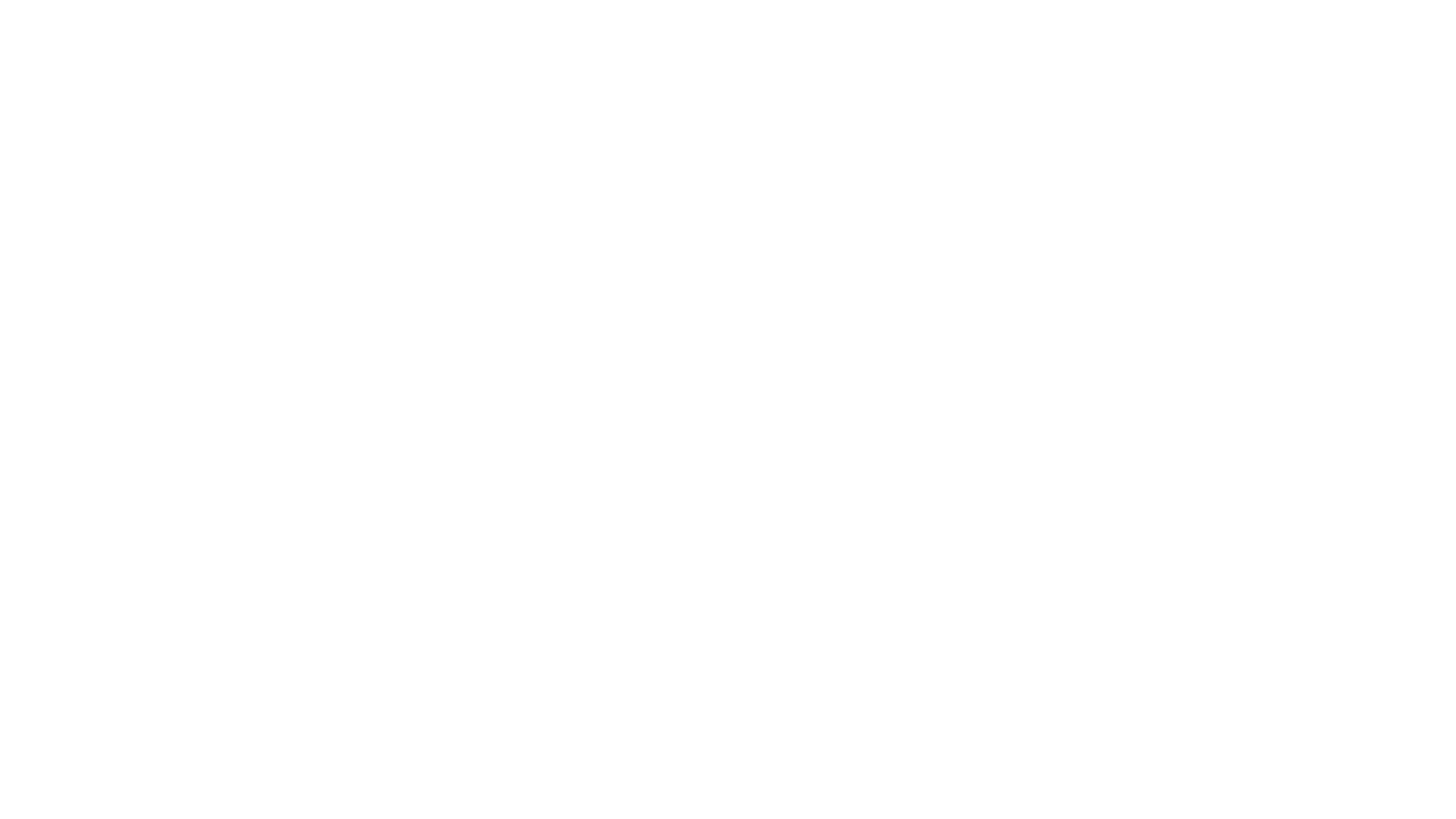 Dúvidas:

recredenciamentoifrs@ifrs.edu.br